Серебряная лига добра
Активное долголетие 2023
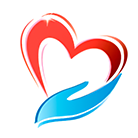 Отделение социального обслуживания по Ханкайскому муниципальному району Хорольского филиала КГАУСО «ПЦСОН».
Как развить и поддержать волонтёрское движение в округе?
Как помочь людям старшего поколения идти в ногу со временем и оставаться востребованными в обществе?
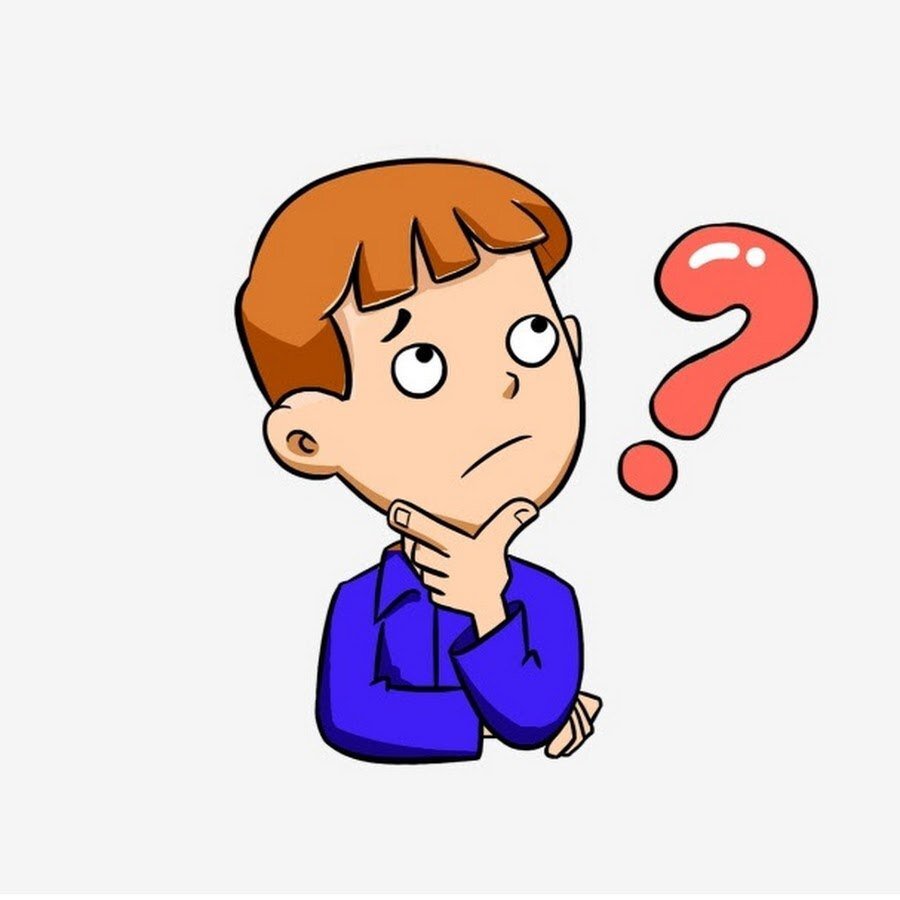 #Сообщества
#Волонтёрство
Цель практики:
Данная практика создана для развития и поддержки «серебряного» добровольчества в Ханкайском муниципальном округе и повышения качества жизни людей старшего возраста, помогая им справиться со сложностями психологического и физического плана.
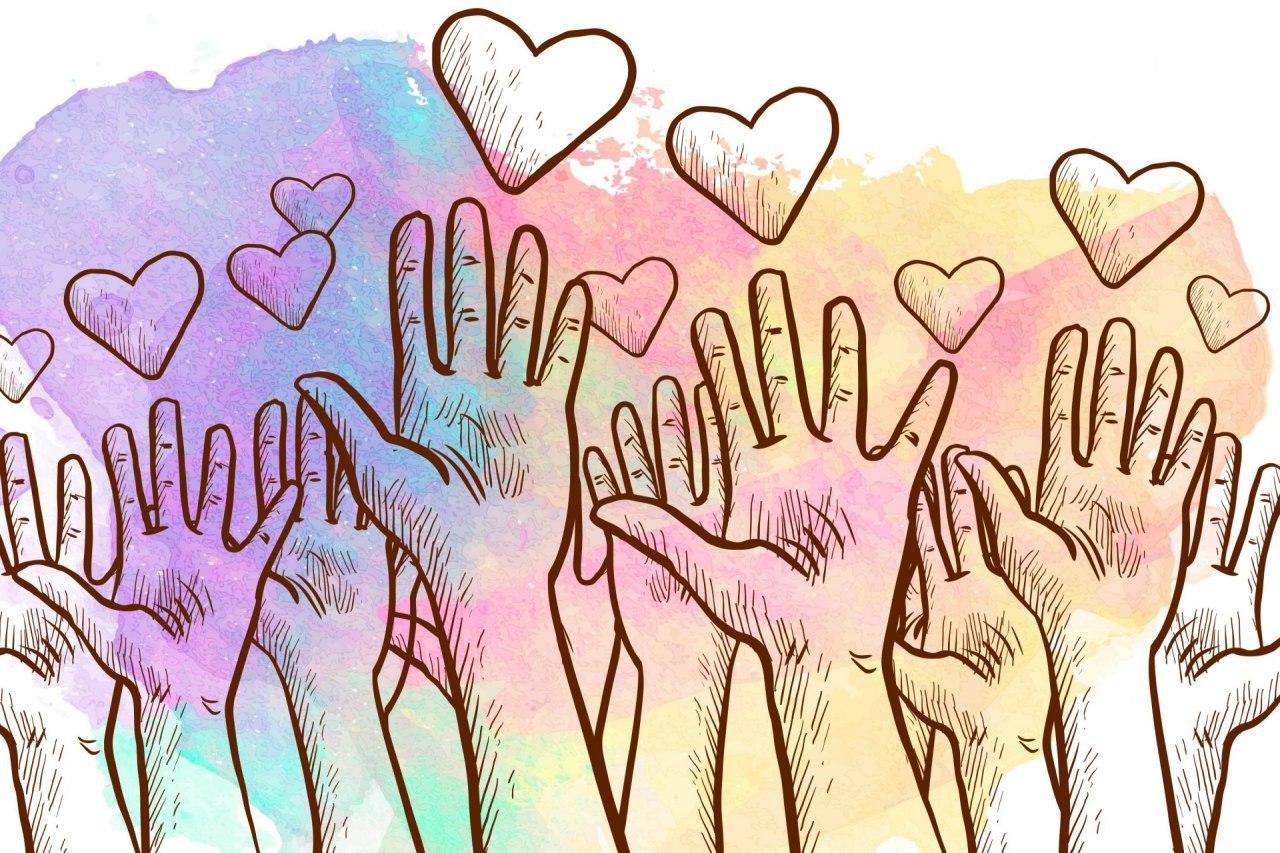 Задачи практики:
Вовлечь людей старшего поколения в движение «серебряного» добровольчества;
Сформировать банк вакансий для «серебряных» волонтёров на сайте добро.ру;
Организовать обучение добровольцев и кураторов движения, подготовить методическое сопровождение деятельности «Серебряной лиги добра»;
Приобщить участников проекта к практикам ЗОЖ и разнообразить их досуг с помощью оздоровительных, культурных и творческих мероприятий;
Освоить техники, направленные на развитие эмоциональной сферы;
Создать из числа участников проекта                  «Серебряная лига добра» клуб по интересам.
В Ханкайском муниципальном округе на постоянной основе действует практика     «Серебряная лига добра». 
		Практика следует миссии по созданию эффективной деятельности «серебряного» добровольчества, улучшению психологического состояния и поддержанию активного образа жизни людей старшего поколения.
		В основу практики заложена идея о том, что совместное проведение досуга и общение со сверстниками через волонтёрскую деятельность, активный отдых и психологические занятия, поможет добиться максимально положительного эффекта, объединить участников, дать заряд бодрости.
Для реализации проекта созданы группы людей старшего возраста из 5-7 человек, которые еженедельно в течение 3-5 дней повышают навыки в рамках добровольческой компетенции, принимают участие в психологических тренингах, которые проводятся в соответствии с их запросами, занимаются в творческих и спортивных кружках.
В зависимости от запросов участников группы встречи проводились по нескольким направлениям:
Основные аспекты волонтёрской деятельности, программа психологической подготовки новых волонтёров. 
Психологические тренинги направленные на развитие памяти, мышления, внимания.
Упражнения на развитие мелкой моторики рук, снятие стресса, дыхательная гимнастика. 
Творческие занятия группы « Рукодельница». Участники вяжут предметы одежды для Российских военнослужащих, предметы декора и быта.
Практика « Серебряная лига добра» предоставляет возможность не только разнообразить досуг старшего поколения, но и помочь участникам исполнить давние мечты, например научиться танцевать или освоить навык рукоделия.
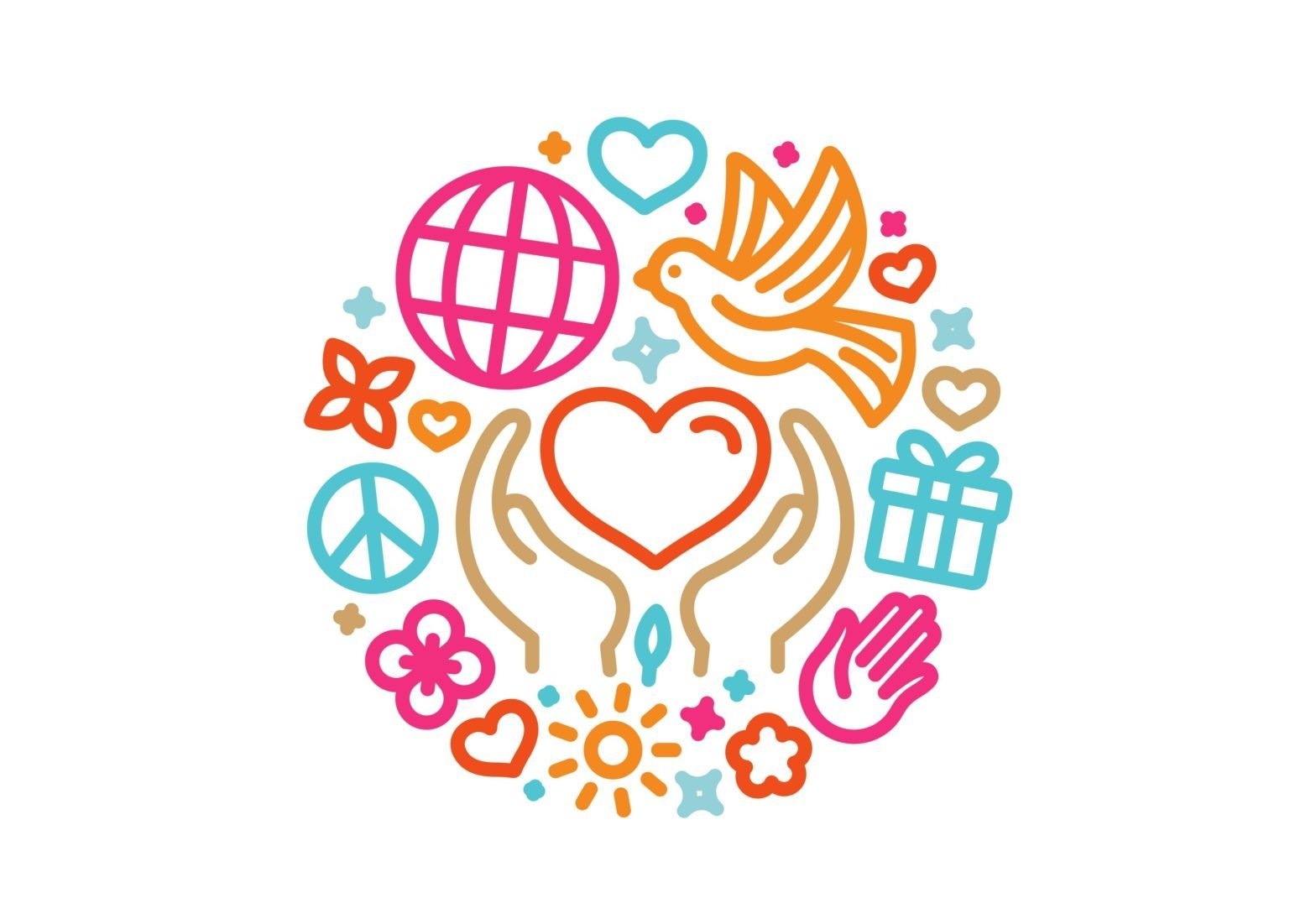 К созданию мероприятий привлекаются профильные сотрудники учреждений : специалисты по социальной работе, психологи.
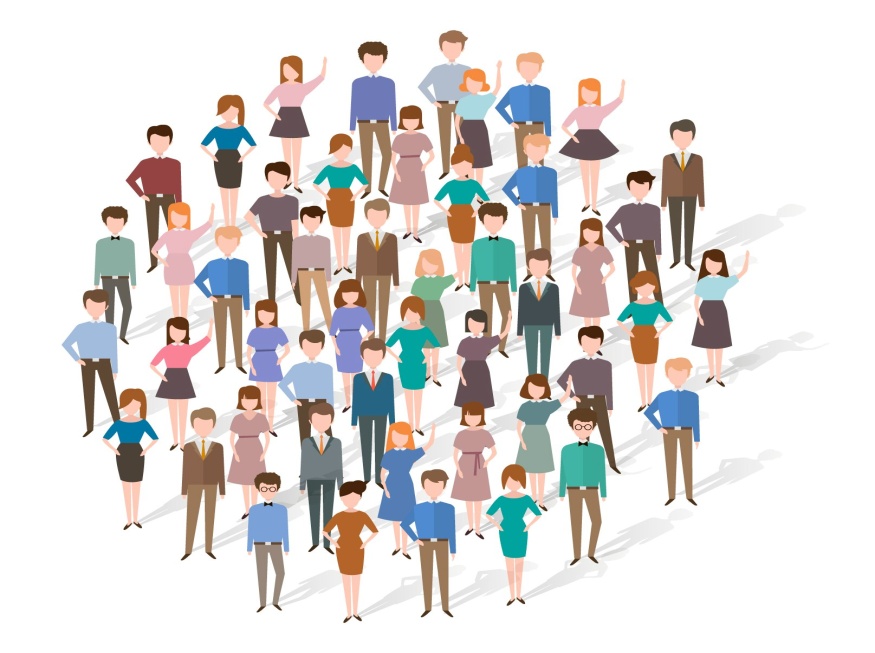 Главные результаты
Количественные
Практика объединила более 50 волонтёров старшего возраста со всего района, которые принимают активное участие в акциях на сайте Добро.ру.         Из них 20 постоянных волонтёров;
В Ханкайском МО функционирует более 10 кружков по интересам, направленных на поддержание активного образа жизни граждан старшего возраста;
Проведено более 15 психологических тренингов, в результате которых участники групп отметили повышение самооценки и уверенности в себе.
Качественные
Повышен уровень общественно полезной добровольческой занятости старшего поколения, что предоставляет человеку возможность самореализации и почувствовать себя социально значимым в обществе;
Люди старшего возраста отметили улучшение самочувствия, жизненного тонуса и состояния здоровья;
В Ханкайском МО отмечается повышение доступности занятий спортом и культурных мероприятий для людей старшего возраста;
У участников сформировалась активная жизненная позиция и оптимистические взгляды на жизнь. Отмечают, что стали реже испытывать депрессивные состояния.
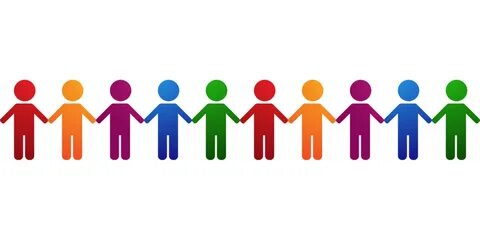 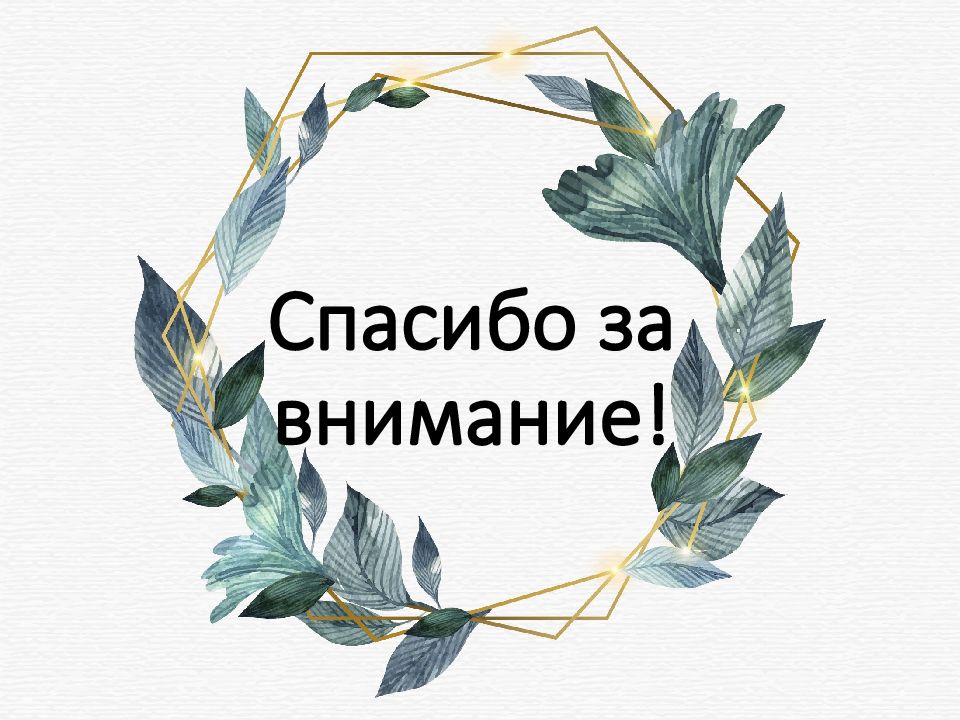